«Как мы вырастили цветы»
ЦЕЛЬ ПЛАНИРУЕМОЙ РАБОТЫ (ОПЫТА): Научить детей самостоятельно выполнять работу, научить выращивать растения и делать выводы в процессе работы, выявить что влияет на рост растений
ДЛЯ  ВЫРАЩИВАНИЯ ЦВЕТОВ НАМ ПОНАДОБИТСЯ: СЕМЕНА ЦВЕТОВ, ПЛОДОРОДНАЯ ЗЕМЛЯ, ВОДА, ЕМКОСТИ ДЛЯ ПОСАДКИ
Посадка цветов 19 марта
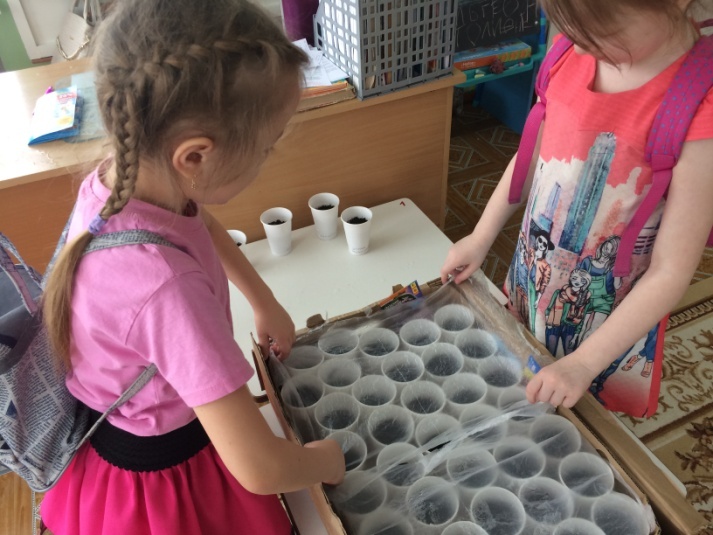 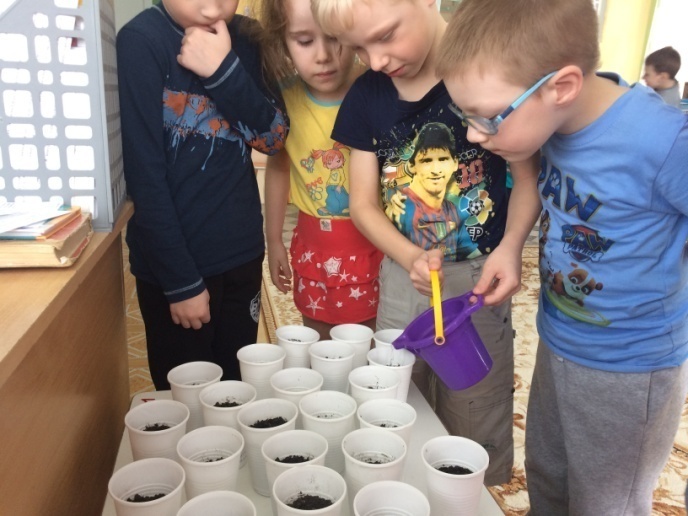 Первые всходы 22 марта
После выходных
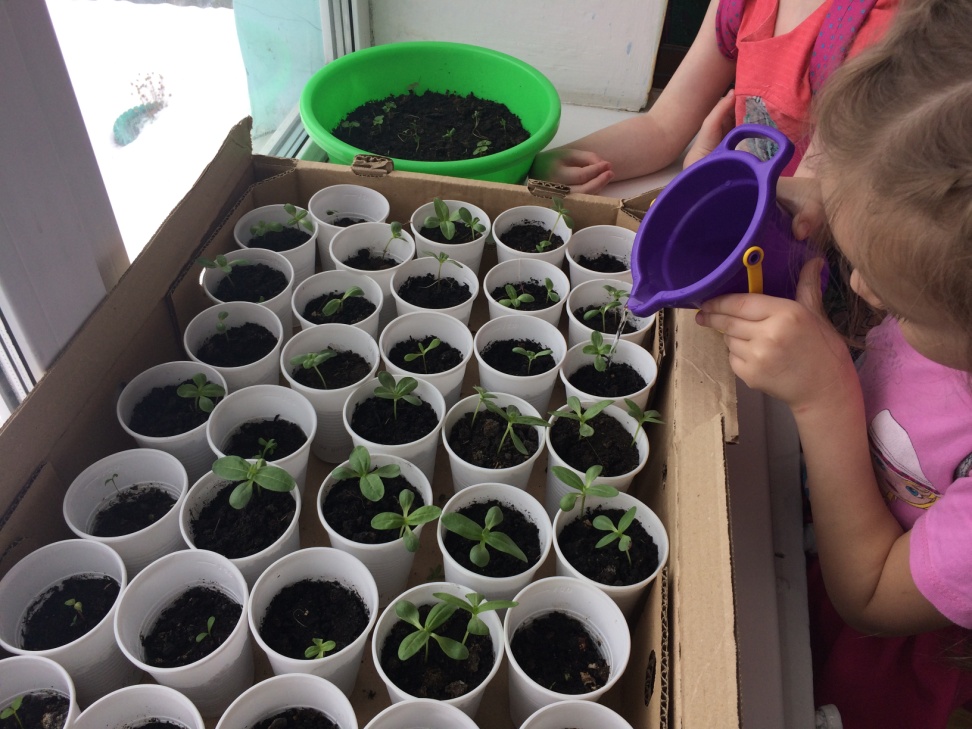 9 апреля
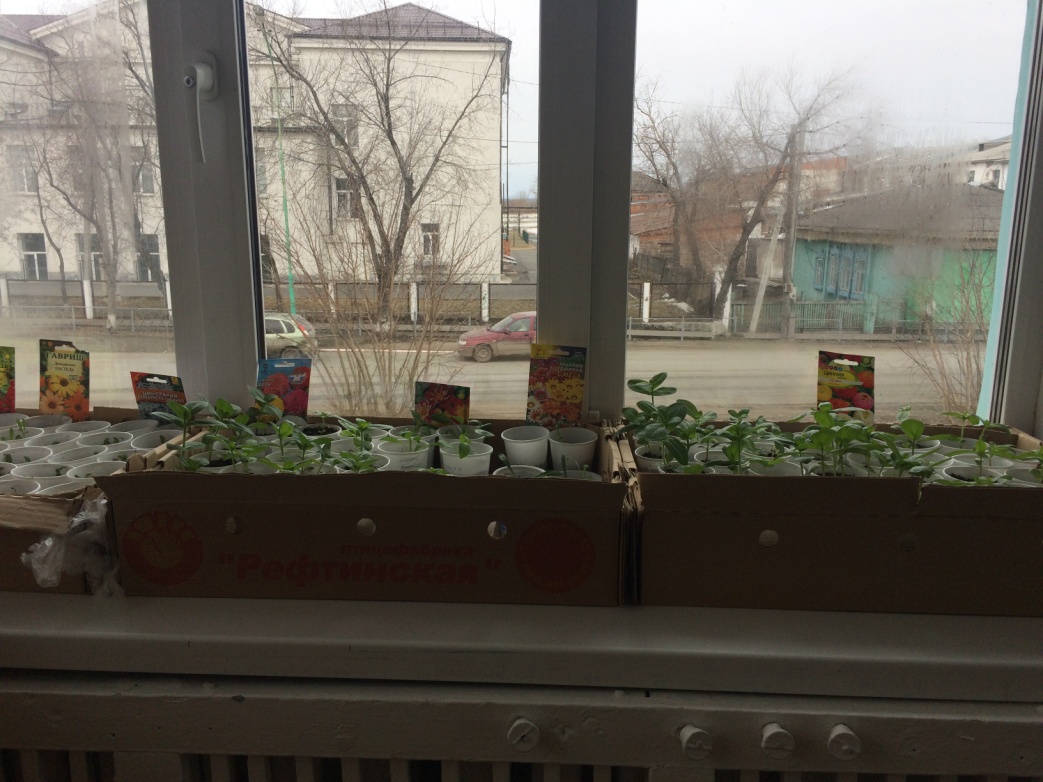 Продолжение следует!